Сталий розвитокяк ключова складова компетентності дитинив дошкільній освіті
Відділ освіти Сквирської міської ради
Сквирський  заклад дошкільної освіти (ясла садок) комбінованого типу  №1 «Світанок»
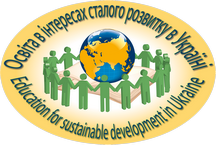 Чернега Наталія Сергіївна,
вихователь Сквирського закладу
дошкільної освіти №1 «Світанок»
Що таке «сталий розвиток»?
сталий розвиток
(від англ. sustainable development) – розвиток, який можна підтримувати на певному рівні

стабільний,
спрямований, 
збалансований,
надійний,
системний,
постійний,
міцний,

розвиток економічної та соціальної сфер при раціональному використанні екологічних ресурсів
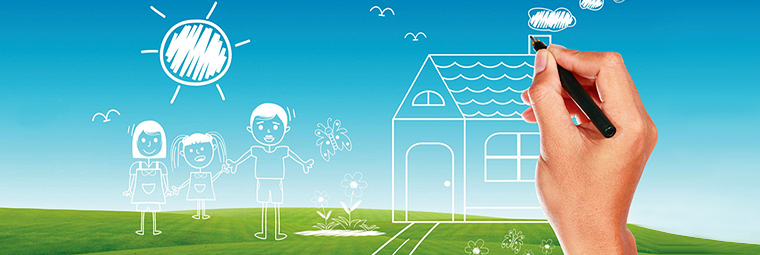 Нагальною потребою XXІ століття є формування такого способу життя, який складав би основу довготривалого ощадливого розвитку людства.
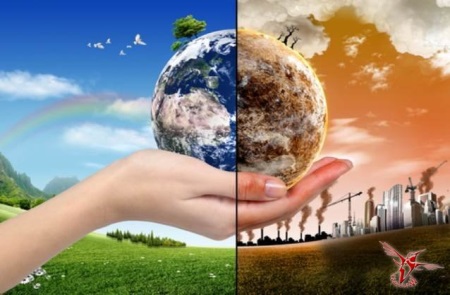 Сталий розвиток людства - це такий розвиток, який задовольняє потреби нинішніх поколінь і не ставить під загрозу можливості наступних поколінь задовольняти свої потреби.

Освіта для сталого розвитку - формування у дітей і дорослих сталих звичок і поведінки.
Визначальні чинники сталого розвитку
Сталий розвиток охоплює три сфери суспільного життя:
екологічну, економічну і соціальну,
у кожній з яких визначальними  є певні чинники
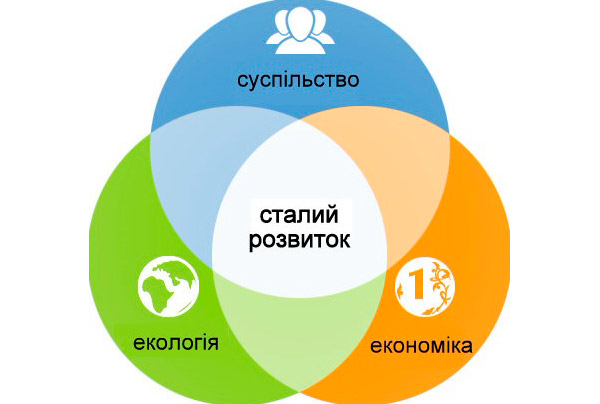 У екологічній сфері
Визначення кордонів, в яких має розвиватись цивілізація.
Охорона і раціональне використання ресурсів, зокрема прісної води, морів, океанів, а також землі, повітряного басейну.
Збереження біологічного різноманіття, боротьба з винищенням лісів.
Видалення відходів.
Збереження екосистем для підтримання життя як невід'ємної складової стійкого розвитку людського потенціалу.
У економічній сфері
Повне перетворення ринкової системи. Переоцінка економічною теорією ролі екологічного фактора в економічному розвитку, визначення нових пріоритетів.
Відмова від тупикових сучасних моделей економічного розвитку і споживання.
Поступове скорочення негативного впливу на природу техногенного типу економіки.
Перехід на позицію «людина як мета економічного зростання, а не його засіб».
У соціальній сфері
Розвиток демократії, дотримання прав людини, вирішення питань бідності, етнічних та демографічних проблем; подолання негативного впливу глобальних екологічних проблем на людський розвиток.
Застосування показника якості життя як сукупності критеріїв сталого розвитку, серед яких, зокрема, тривалість життя, стан здоров'я людини; відповідність стану навколишнього середовища нормативам; рівень доходів, зайнятості, знань і освітніх навиків населення; реалізація прав людини тощо.
Глобальні цілі вступили в силу офіційно з 1 січня 2016 року
Закон України «Про освіту», 2017 рік
Метою освіти є всебічний розвиток людини
як особистості та найвищої цінності суспільства,
її талантів, інтелектуальних, творчих і фізичних здібностей, формування цінностей і необхідних для успішної самореалізації компетентностей, виховання відповідальних громадян, які здатні до свідомого суспільного вибору та спрямування своєї діяльності на користь  іншим людям і суспільству… задля забезпечення сталого розвитку України та її європейського вибору.
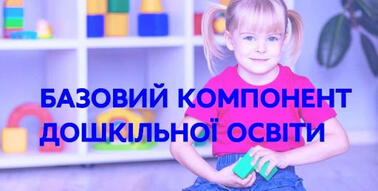 Завдання освіти для сталого розвиткуу Державному стандарті дошкільної освіти (2021)напрям «Дитина в природньому довкіллі»
Природно-екологічна компетентність

здатність дитини до природодоцільної поведінки в різних життєвих ситуаціях, що грунтується на емоційно-ціннісному ставленні до природи, знаннях її законів та формується у просторі пізнавальної, дослідницької, трудової, ігрової діяльності.
Парціальна програма«Дошкільнятам – освіта для сталого розвитку»Авторки-розробниці: 	Олена Пометун, Наталія ГавришСхвалено для використання у дошкільних навчальних закладах (Лист Державної наукової установи «Інституту модернізації змісту освіти Міністерства освіти і науки України від 12.02.2019. №22-1/12-Г-46
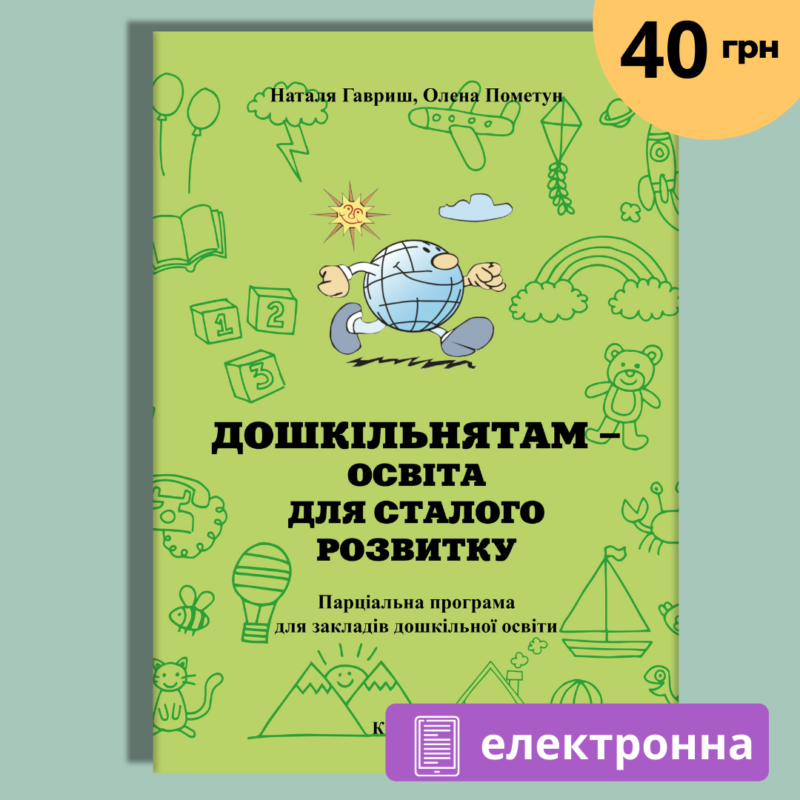 Курс «Дошкільнятам – освіта для сталого розвитку» передбачає роботу з дошкільниками різних вікових груп протягом трьох років. Він складається з трьох частин:
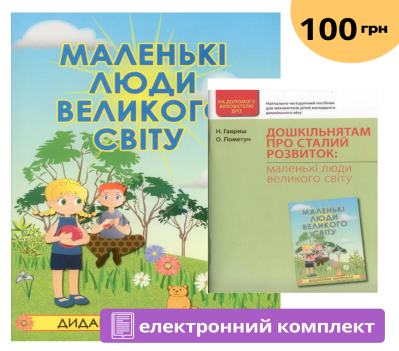 «Маленькі люди великого світу»
(для дітей 4-го року життя)

«Діємо разом»
(для дітей 5-го року життя)


«Дошкільнятам про сталий розвиток»
(для дітей 6-го року життя)


Вони можуть запроваджуватися в закладі дошкільної освіти цілісно як частини курсу, або автономно як окремий курс.
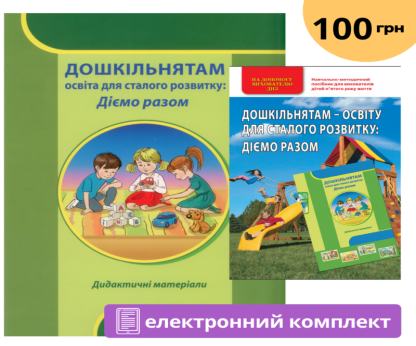 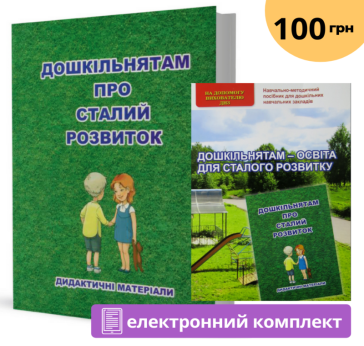 Дошкільнятам – освіта для сталого розвитку
Мета програми – сприяння формуванню у дошкільників 			         звичок і поведінки сталого способу життя

Завдання курсу – створення умов для:

	формування у дітей початкових уявлень про дії та 	поведінку, що орієнтовані на сталий розвиток, 	необхідних для свідомого вибору способу власного 	життя;

	усвідомлення дітьми необхідності збереження 	ресурсів планети та особистої причетності до 	майбутнього суспільства і природи;

	розвитку у дітей сталих звичок і моделей поведінки, 	що відповідають сталому розвитку, бажання діяти  	цьому напрямку.
Програма «Дошкільнятам – освіта для сталого розвитку реалізує освітню технологію на засадах одного з напрямків гуманістичної педагогіки – педагогіки  емпауерменту (з анг. empowerment – надання людині мотивації й наснаги, натхнення на дії).
Основні принципи емпауермент-педагогіки:
	Створення умов для формування у дитини 	впевненості 	у власних силах
	Прийняття рішень щодо власного стилю життя та їх 	виконання
	Забезпечення психологічного комфорту дітей 	під 	час занять
	Створення умов для появи у дітей ентузіазму і 	почуття задоволення від результатів групової 	й 	індивідуальної роботи
Структура курсу визначається трьома основними темами: для дітей молодшого дошкільного віку:		Спілкування, Моє здоров'я,  Здоров'я природидля дітей середнього дошкільного віку:		Спілкування, Ресурси, Природа – наш другдля дітей старшого дошкільного віку:		Спілкування, Ресурси, ПодарунокТеми орієнтовані на взаємопов'язні сфери сталого розвитку:соціальну, економічну, екологічну
Вивчення кожної з тем передбачає опрацювання трьох підтем.
У кожній темі виділяються спеціально організовані тематичні дні з наступним закріпленням освоєних дій протягом двох-трьох тижнів.
У змісті кожної з тем виокремлено:
 	ідеї, які мають бути донесені до дітей,
	мовні формули, що відбивають  смисл дії 
	дії, які діти опановують та автоматизують.
Обов'язковим елементом вивчення кожної з тем є вступне і підсумкове самостійне дослідження дітьми власної побутової поведінки.
Освіта «для»
Кожна з тем змісту пов'язана з тим, що дитина:	
	- отримує необхідну інформацію як діяти
	- на основі дослідження певного аспекту життя 	  приймає рішення про те, які дії у напрямі 	  сталого розвитку буде робити найближчим 	  часом
	- починає діти, набуваючи вміння та навичок
	- формує звички для подальшого життя
ВОДА
ЕНЕРГІЯ
ЗДОРОВ'Я
ВІДХОДИ
СПІЛКУВАННЯ
ПОДАРУНКИ
ЗБЕРЕЖЕННЯ ПРИРОДИ
Тематичний план навчання дітей 4-го року життя«Маленькі люди великого світу»
Тематичний план навчання дітей 5-го року життя«Діємо разом»
Тематичний план навчання дітей 4-го року життя«Дошкільнятам про сталий розвиток»
Основні компоненти моделіу всіх курсах за програмою«Дошкільнятам – освіта для сталого розвитку»
1. Тематичний день
	Ранкові заходи
	Інтегроване заняття
	Прогулянка
	Заходи другої половини дня

2. Відпрацювання дій протягом (двох-трьох) тижнів.
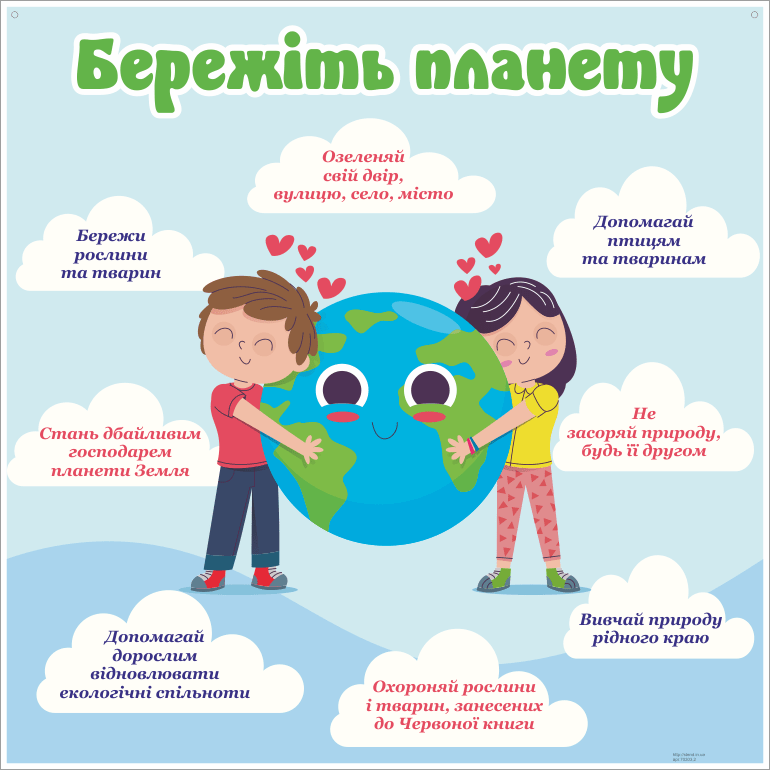 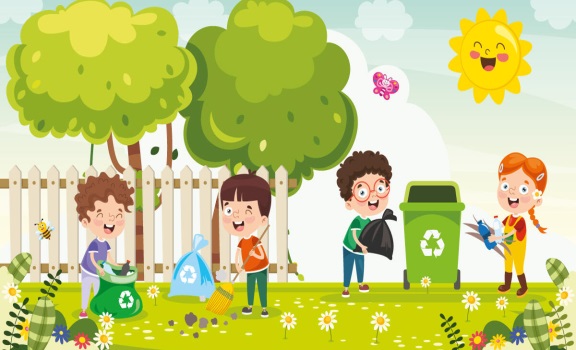 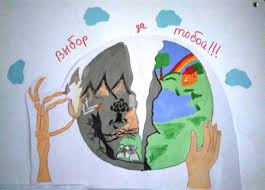 Дії, які мають опанувати дошкільники у процесі опрацювання курсу виконуються вдома, дошкільному закладі, у найближчому оточенні дитини
Полягають у:

Покращенні стосунків між людьми
Підтримці морального і 
     психологічного клімату у групі
Розумному споживанні енергії та води
Зменшенні марних витрат сировини
Зменшенні кількості відходів
Зміцненні власного здоров'я, тощо
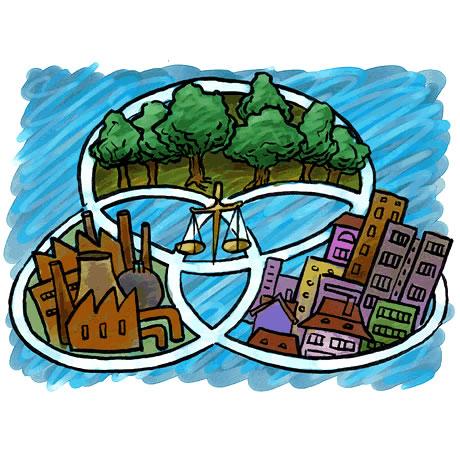 Дидактичні матеріали з курсу«Дошкільнятам – освіта для сталого розвитку»
Освітня платформа «Критичне мислення»
Проводиться практичний онлайн-тренінг «Дошкільнятам – освіту для сталого розвитку»
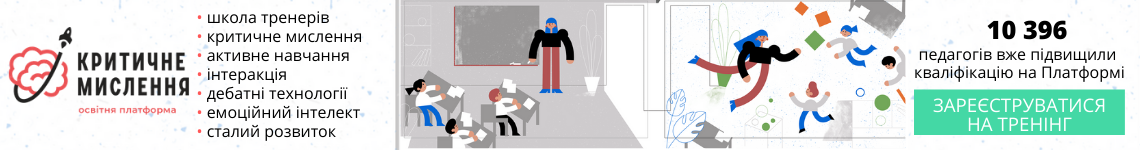 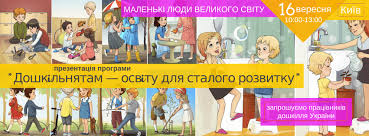 «Дошкільнятам – освіта для сталого розвитку»
Програма орієнтована на майбутнє
Програма для життя (навчання для життя)
Це навичкова програма, а не програма надання знань
Ця програма допоможе спасти планету
Програма цікава, дієва, потрібна
«Тепер, коли ми навчилися літати в повітрі, плавати під водою, нам бракує лише одного: навчити жити на Землі, як люди»							Бернард Шоу
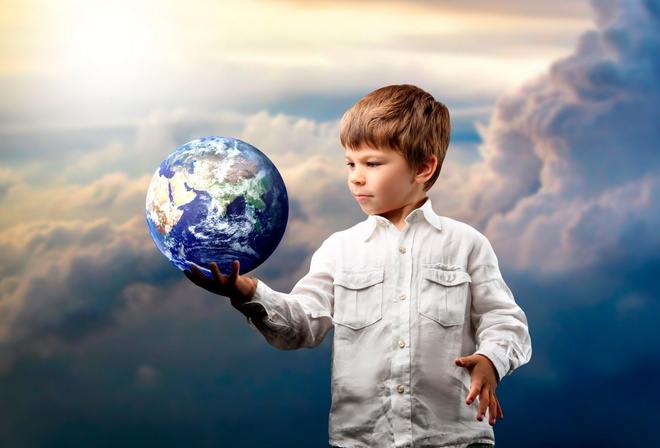